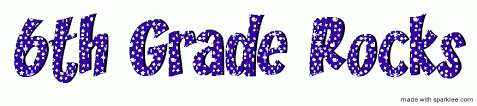 WELCOME TOMEET THE TEACHERS NIGHT
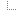 Mrs. Snyder- ELA
Mrs. Speck- Language
Mr. Mellas- Math
Mrs. Albers- Science
Mrs. Bellas- Learning Support

Social Studies will be taught by homeroom teacher
GENERAL RULES FOR 6TH GRADE
All school rules apply, including dress code.

Students are expected to come to school on time.

Students may not be dropped off in the morning until 8:40 am and, for an appointment, should be picked up before 3:00 pm.

Students can check our teacher pages and or Skyward for homework assignments and test announcements.
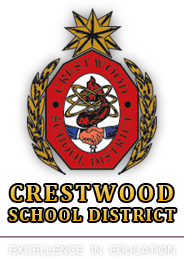 GENERAL RULES FOR 6TH GRADE
(continued)
Assignments and homework for extended absences, will be made up when the student returns.

Information about the school rules can be found in the student handbook.
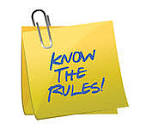 Literature: Mrs. Snyder
In depth comprehension and critical thinking are the main focus of this course.
We will not be using a reading text in sixth grade.
The year will begin with various short stories. Novels and poems will be included during the year.
Students will be assigned a book report during the school term.
Article of the Week close read will be a weekly homework assignment.
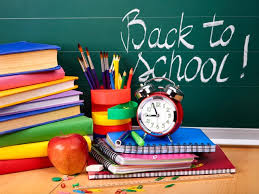 Informational Text
Students will read all four domains of informational text.
The four domains are literary nonfiction, expository, argument or persuasion, and procedural. 
Informational text assessments will be based on concepts taught .
Projects to be announced.
Grading based on classroom participation, tests, and projects.
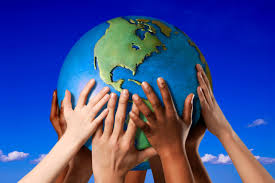 Language and Writing
Mrs. Speck
Understanding and refining basic grammar rules is emphasized.
A grammar calendar will be posted on the class web page.
Narrative, argumentative, and informational essays will be written this year.
All essays will be graded by rubric.
Homework will be assigned each Monday and due on Friday.
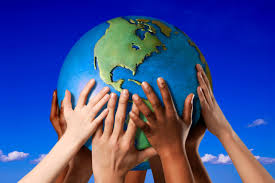 Social Studies: Homeroom Teacher
Simple Solutions Social Studies work text will be used.
Concentration will be ancient civilizations.
Reinforcement and practice reading informational text will also occur.
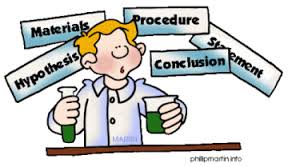 SCIENCE: Mrs. Albers
Students will utilize text, notes, computer lab (virtual labs, research), science kits, and classroom discussions.
A variety of assessments will be given throughout lessons, units, or activities/projects to monitor understanding. Rubrics will be utilized.
Grades will be based on experiments, group work, presentations, assessments, and projects.
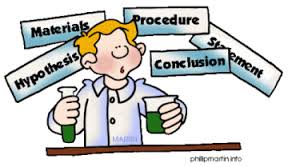 MATHEMATICS: Mr. Mellas
Students are held accountable for utilizing the textbook, homework completion, and class participation.
Students will keep a notebook that will be titled and dated daily. (This will be their study guide)
Tests will follow each chapter or unit.
Quizzes will be announced.
I will be utilizing a point system based on tests, quizzes, and homework to assess student progress.
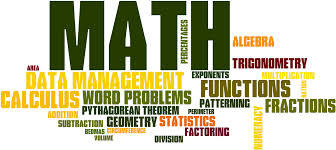 Comet Time
Students will meet weekly for Comet time.
These classes will focus primarily on Math and Reading.
These classes will not be included in the students’ final  grades.
These classes are meant to prepare students for PSSA/PA Core assessments and provide remediation/enrichment.
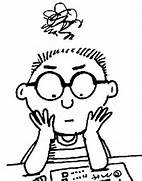 6th grade Social Responsibilities
“Stop and Think”

Promotes student organization and self-control.

Our main focus for pro-social behavior  is respect and responsibility. 

On Track
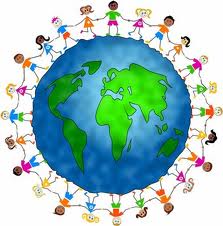 Contact Us
We can be contacted during the hours of 9:00-9:45 AM.
If you need to call at a different time, please leave a message with the office. However, contacting us through email is preferred.
If concerns arise with your child, we will be contacting you for either a telephone conference or an in-person conference.
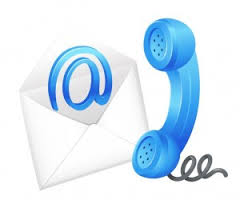 Contact Us
Students are given a planner,  
   providing an organizational tool for
   students to utilize. All homework 
   should be written in the planner daily.    
   Homework may also be checked on  
   our web pages.
 Students’ grades will be posted in
 Skyward within a reasonable time
 frame.
 We can also be contacted by e-mail
   which can be found through the 
   Crestwood website at csdcomets.org.
 Links are provided on our web pages 
   for your convenience.
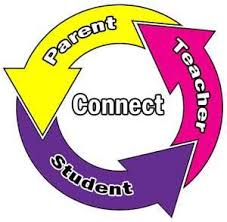 Thank you for coming!
We are all looking forward to a great year.